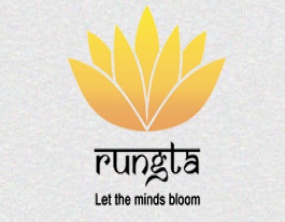 RUNGTA COLLEGE OF DENTAL SCIENCES & RESEARCH
TITLE OF THE TOPIC:  AMALGAM
DEPARTMENT OF CONSERVATIVE DENTISTRY AND ENDODONTICS
1
Specific learning Objectives
At the end of this presentation the learner is expected to know ;
2
Table of Content
HISTORICAL BACKGROUND
CONSTITUENTS
CLASSIFICATION OF AMALGAM ALLOY
INDICATION AND CONTRAINDICATION 
ADVANTAGES AND DISADVANTAGES
METALLURGICAL PHASES
DIMENSIONAL CHANGES 
REFERENCES
3
HISTORICAL BACKGROUND
Used as a dental restorative material from the beginning of the 19th century.


Amalgam was made by mixing mercury with the fillings from Spanish or Mexican silver coins (high silver content).
Constituents of Amalgam
As per ADA Specification No. 1

Basic
Silver
Tin
Copper
Mercury

Others
Zinc
Indium
Palladium
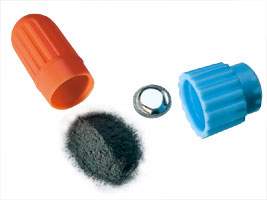 Basic Constituents
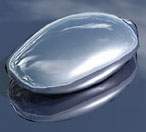 Silver (Ag)
Increases strength
Increases expansion
Decreases creep


Tin (Sn)
Decreases expansion
Decreases strength
Reduces the resistance to tarnish
   and corrosion
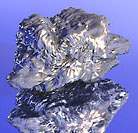 Phillip’s Science of Dental Materials 2003
Basic Constituents
Copper (Cu)

Increases strength

Reduces tarnish and corrosion

Reduces creep
reduces marginal deterioration
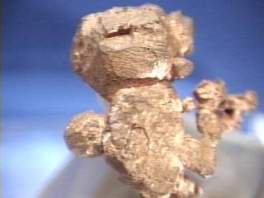 Phillip’s Science of Dental Materials 2003
Basic Constituents
Mercury (Hg)
Activates reaction
Only pure metal that is liquid at room temperature
Spherical alloys
require less mercury
smaller surface area easier to wet
40 to 45% Hg
Admixed alloys
require more mercury
lathe-cut particles more difficult to wet
45 to 50% Hg
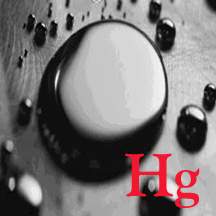 Phillip’s Science of Dental Materials 2003
Other Constituents
Indium (In)
Decreases surface tension
reduces amount of mercury necessary
reduces emitted mercury vapor

Reduces creep and marginal breakdown

Increases strength

Must be used in admixed alloys
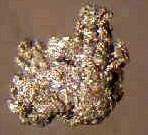 Powell  J Dent Res  1989
Þ
H2O + Zn       ZnO + H2
Other Constituents
Zinc (Zn)
Used in manufacturing
decreases oxidation of other elements
acts as scavenger or deoxidizer

Provides better clinical performance
less marginal breakdown

Causes delayed expansion with low Cu alloys
if contaminated with moisture during condensation or trituration.
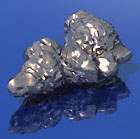 Phillip’s Science of Dental Materials 2003
Other Constituents
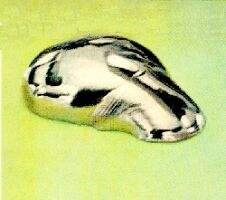 Platinum and Palladium (Pd)

Reduces corrosion

Hardens the alloy
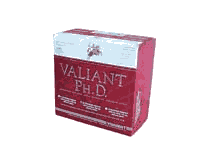 Mahler  J Dent Res 1990
CLASSIFICATION OF AMALGAM ALLOYS
1.	BASED ON COPPER CONTENT: 
 
      a)   Low copper alloys  : contains less than 6% of copper .
      b)   High copper alloys  : contains more than 6% of copper.
             -Admixed or dispersion alloys .
             -Single composition alloys. 


 2.      BASED ON ZINC CONTENT

       a) Zinc containing alloys: contains less than 0.01% zinc
       b) Non zinc/Zinc free alloys: contains equal to less than 0.01%
COPPER CONTENT
3.	BASED ON SHAPE OF ALLOY PARTICLES

     a) Lathe cut alloys –irregular shape.
     b) Spherical alloys 
     c) Admix alloys

4.	BASED ON NUMBER OF ALLOYED METALS

      a) Binary alloys – Ag Sn
      b) Ternary alloys – Ag Sn Cu
      c) Quaternary alloys- Ag Sn Cu In

5.	BASED ON SIZE OF ALLOY
	a) Micro-cut 
	b) Fine-cut 
	c) Coarse cut
INDICATIONS
- As permanent filling material in 
Class 1 and Class 2 cavities and
Class 5 cavities where esthetics is not a prime
   consideration

 In combination with metallic retentive pins to   restore a crown
 
For making dies

 In retrograde root canal filling
CONTRAINDICATIONS
Anterior teeth and clearly visible surfaces of posterior teeth.
Allergy to any component of amalgam, proven by skin test, conducted by trained dermatologist.
Patient’s with proven amalgam – induced lichenoid lesions.
Remaining tooth structure requires support / would require extensive preparation to accommodate amalgam.
Treatment of incipient / early primary fissure caries.
ADVANTAGES
Easy to insert

Not overly technique sensitive

Maintain anatomical form

Adequate resistance to fracture

Prevent marginal leakage

Can be used in stress bearing areas

Relatively long service life
DISADVANTAGES
Non esthetic

Brittle

Subject to corrosion and galvanic action

May show a degree of marginal breakdown

Do not help retain weakend tooth structure

Regulatory concerns about disposal of amalgam
TAKE HOME MESSEGE/ FOR THE TOPIC COVERED (SUMMARY)
Dental amalgam are widely used by the dental profession in most parts of the world 
Some countries like swedan, Canada and Germany, uk have either banned or imposed serious limitation on amalgam usage

The American dental association council on scientific affairs has conclude that both amalgam and composite materials are considered safe and effective for tooth restoration .
20
Question & Answer Session
Students should be given opportunity to ask question for clarifying for their understand/ confusions. Teachers must spend 5-10 minutes for this to improve the output.
21
REFERENCES
STURVEDANTS art and science of operative dentistrytext book of operative dentistry NISHA GARG AND AMIT GARG
22
THANK   YOU